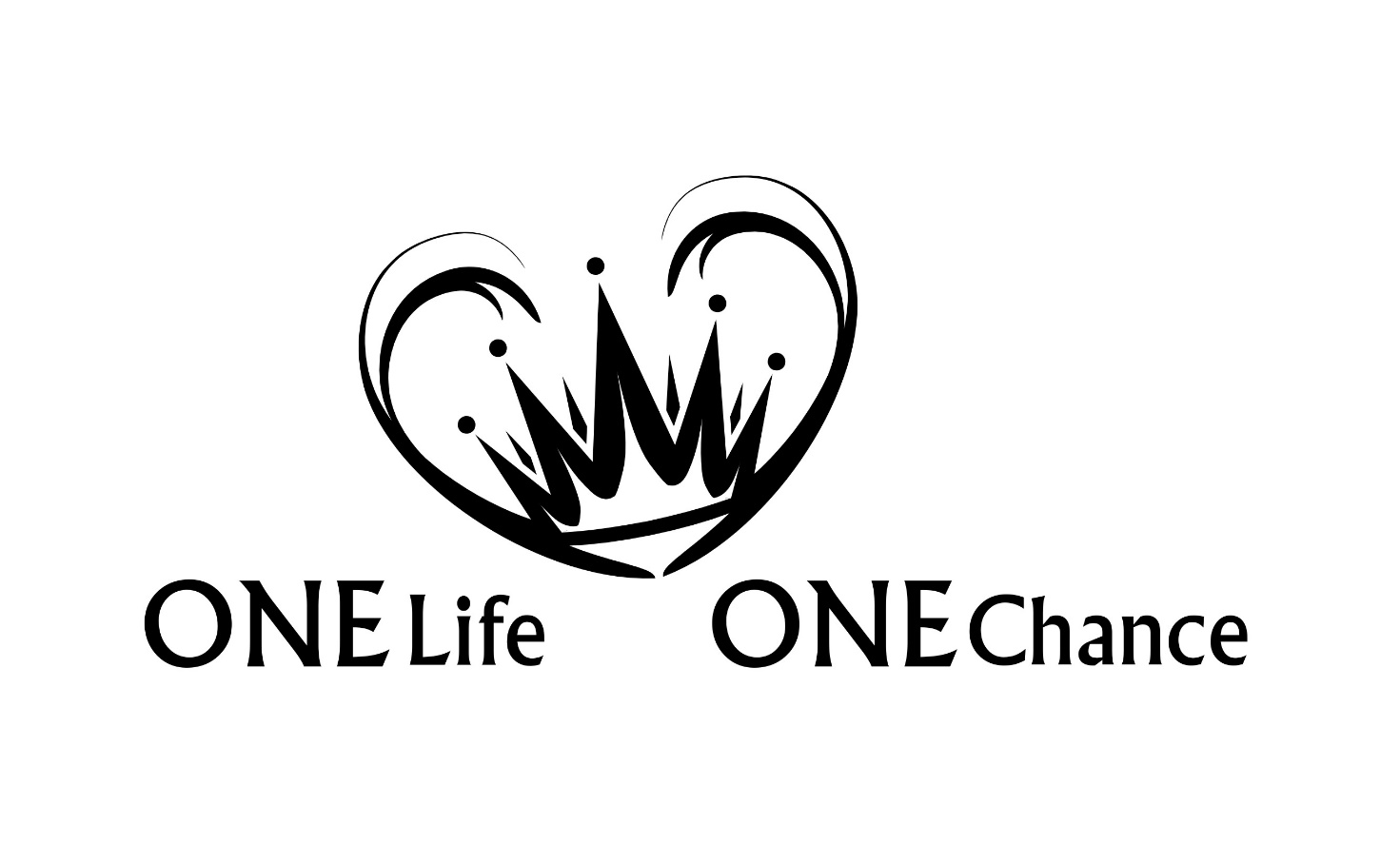 1. Korinther Teil 2
1. Korinther
Kapitel: 16 | Verse: 437
Struktur / Aufbau
Spaltungen (1,10 – 4,21)
Problemstellung:

"Mir ist nämlich, meine Brüder, durch die Leute der Chloe 
bekannt geworden, dass Streitigkeiten unter euch sind. Ich rede 
aber davon, dass jeder von euch sagt: Ich gehöre zu Paulus! — Ich 
aber zu Apollos! — Ich aber zu Kephas! — Ich aber zu Christus! 
Ist Christus denn zerteilt? Ist etwa Paulus für euch gekreuzigt 
worden, oder seid ihr auf den Namen des Paulus getauft?" (1,11-13)
Spaltungen (1,10 – 4,21)
Bei den Korinthern haben sich vier "Anhänger-Gruppen" 
gebildet. Die einen für Paulus, andere für Apollos, andere 
für Petrus und wiederum andere für Christus. Falsch waren 
sie allesamt! Sie verbanden ihre Loyalität nicht primär mit 
der Botschaft (Evangelium / Reich Gottes), sondern mit dem 
Botschafter (Leiter / Verkündiger).
Das Wort vom Kreuz als Gottes Weisheit (1,18 - 31)
Gott hat die Weisheit dieser Welt zur Torheit gemacht! 
D.h. aus Gottes Sicht ist das Schwächste Gottes unendlich 
stärker als das Stärkste des Menschen und das Törichste 
Gottes ist unendlich weiser als das Weiseste der Menschen!
Das Wort vom Kreuz als Gottes Weisheit (1,18 - 31)
Das Wort vom Kreuz als Gottes Weisheit (1,18 - 31)
Das Wort vom Kreuz als Gottes Weisheit (1,18 - 31)
Das Wort vom Kreuz als Gottes Weisheit (1,18 - 31)
Predigt in Weisheit (2,1 - 5)
"So bin auch ich, meine Brüder, als ich zu euch kam, nicht 
gekommen, um euch in hervorragender Rede oder Weisheit 
das Zeugnis Gottes zu verkündigen. Denn ich hatte mir 
vorgenommen, unter euch nichts anderes zu wissen als nur 
Jesus Christus, und zwar als Gekreuzigten. Und ich war in 
Schwachheit und mit viel Furcht und Zittern bei euch. Und 
meine Rede und meine Verkündigung bestand nicht in 
überredenden Worten menschlicher Weisheit, sondern in 
Erweisung des Geistes und der Kraft, damit euer Glaube nicht 
auf Menschenweisheit beruhe, sondern auf Gottes Kraft." (2,1-5)
Erkenntnis der Weisheit durch den Hl. Geist (2,6 - 16)
"Wir reden allerdings Weisheit unter den Gereiften; aber nicht 
die Weisheit dieser Weltzeit, auch nicht der Herrscher dieser 
Weltzeit, die vergehen, sondern wir reden Gottes Weisheit im 
Geheimnis, die verborgene, die Gott vor den Weltzeiten zu unserer 
Herrlichkeit vorherbestimmt hat, die keiner der Herrscher dieser 
Weltzeit erkannt hat — denn wenn sie sie erkannt hätten, so hätten 
sie den Herrn der Herrlichkeit nicht gekreuzigt; sondern, wie 
geschrieben steht: »Was kein Auge gesehen und kein Ohr gehört 
und keinem Menschen ins Herz gekommen ist, was Gott denen bereitet 
hat, die ihn lieben«. Uns aber hat es Gott geoffenbart durch seinen 
Geist; denn der Geist erforscht alles, auch die Tiefen Gottes." (2,6-9)
Dienst in der Weisheit (3,1 - 4,21)
Dienst in der Weisheit (3,1 - 4,21)
Dienst in der Weisheit (3,1 - 4,21)
Dienst in der Weisheit (3,1 - 4,21)
Dienst in der Weisheit (3,1 - 4,21)
Dienst in der Weisheit (3,1 - 4,21)
Struktur / Aufbau
Fall von grober Unzucht – Aufforderung zum Ausschluss (5,1 - 13)
Fall von grober Unzucht – Aufforderung zum Ausschluss (5,1 - 13)
Fall von grober Unzucht – Aufforderung zum Ausschluss (5,1 - 13)
Fall von grober Unzucht – Aufforderung zum Ausschluss (5,1 - 13)
Fall von grober Unzucht – Aufforderung zum Ausschluss (5,1 - 13)
Rechtsstreitigkeiten (6,1 - 11)
Rechtsstreitigkeiten (6,1 - 11)
Rechtsstreitigkeiten (6,1 - 11)
Rechtsstreitigkeiten (6,1 - 11)
Warnung vor Hurerei (Unzucht) (6,12 - 20)
Als Folge des griechischen Denkens hat sich folgender Slogan ergeben:

"Alles ist mir erlaubt!" (6,12a)
Warnung vor Hurerei (Unzucht) (6,12 - 20)
Warnung vor Hurerei (Unzucht) (6,12 - 20)
Warnung vor Hurerei (Unzucht) (6,12 - 20)
Warnung vor Hurerei (Unzucht) (6,12 - 20)
Warnung vor Hurerei (Unzucht) (6,12 - 20)
"Flieht die Unzucht! Jede Sünde, die ein Mensch [sonst] begeht, 
ist außerhalb des Leibes; wer aber Unzucht verübt, sündigt an 
seinem eigenen Leib. Oder wisst ihr nicht, dass euer Leib ein 
Tempel des in euch wohnenden Heiligen Geistes ist, den ihr 
von Gott empfangen habt, und dass ihr nicht euch selbst 
gehört? Denn ihr seid teuer erkauft; darum verherrlicht Gott 
in eurem Leib und in eurem Geist, die Gott gehören! (6,18-20)
Warnung vor Hurerei (Unzucht) (6,12 - 20)
Bei der Sünde, an die Paulus hier denkt (V. 13-20), handelt 
es sich um die sexuelle Sünde. Keine Sünde, die ein Mensch 
begeht, besitzt mehr eingebaute Fallen, verursacht mehr 
Probleme und hat mehr Zerstörungskraft als die sexuelle Sünde. 
Sie hat mehr Ehen zerbrochen, mehr Familien zerstört, mehr 
Herzschmerz und Krankheiten hervorgerufen und mehr Leben 
zerstört als Alkohol und Drogen miteinander. Sie hat Lüge, 
Diebstahl, Betrügerei und Mord ebenso ausgelöst wie Bitterkeit, 
Hass, Beleidigung, Klatsch und Unversöhnlichkeit. (MacArthur)
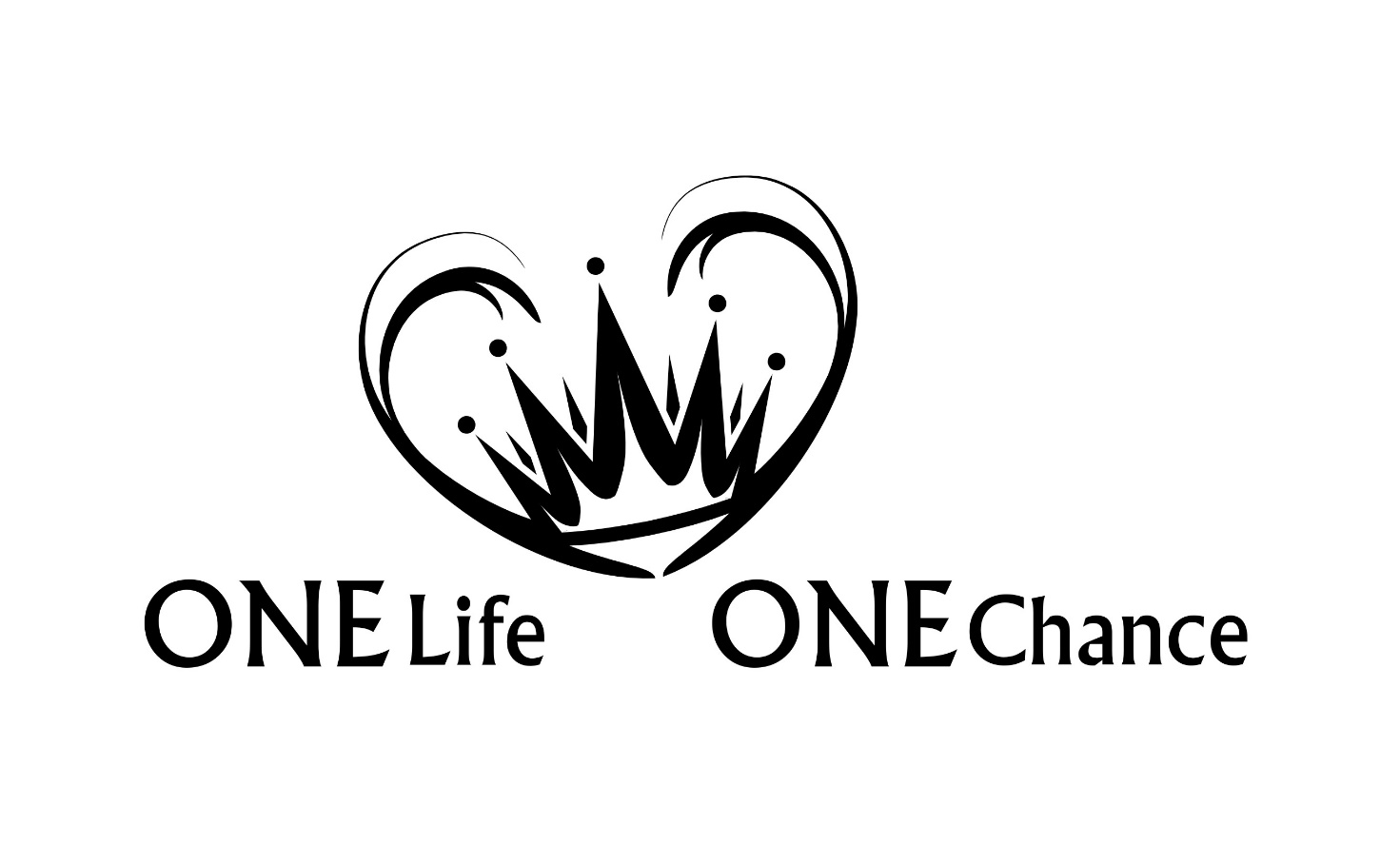 1. Korinther Teil 2